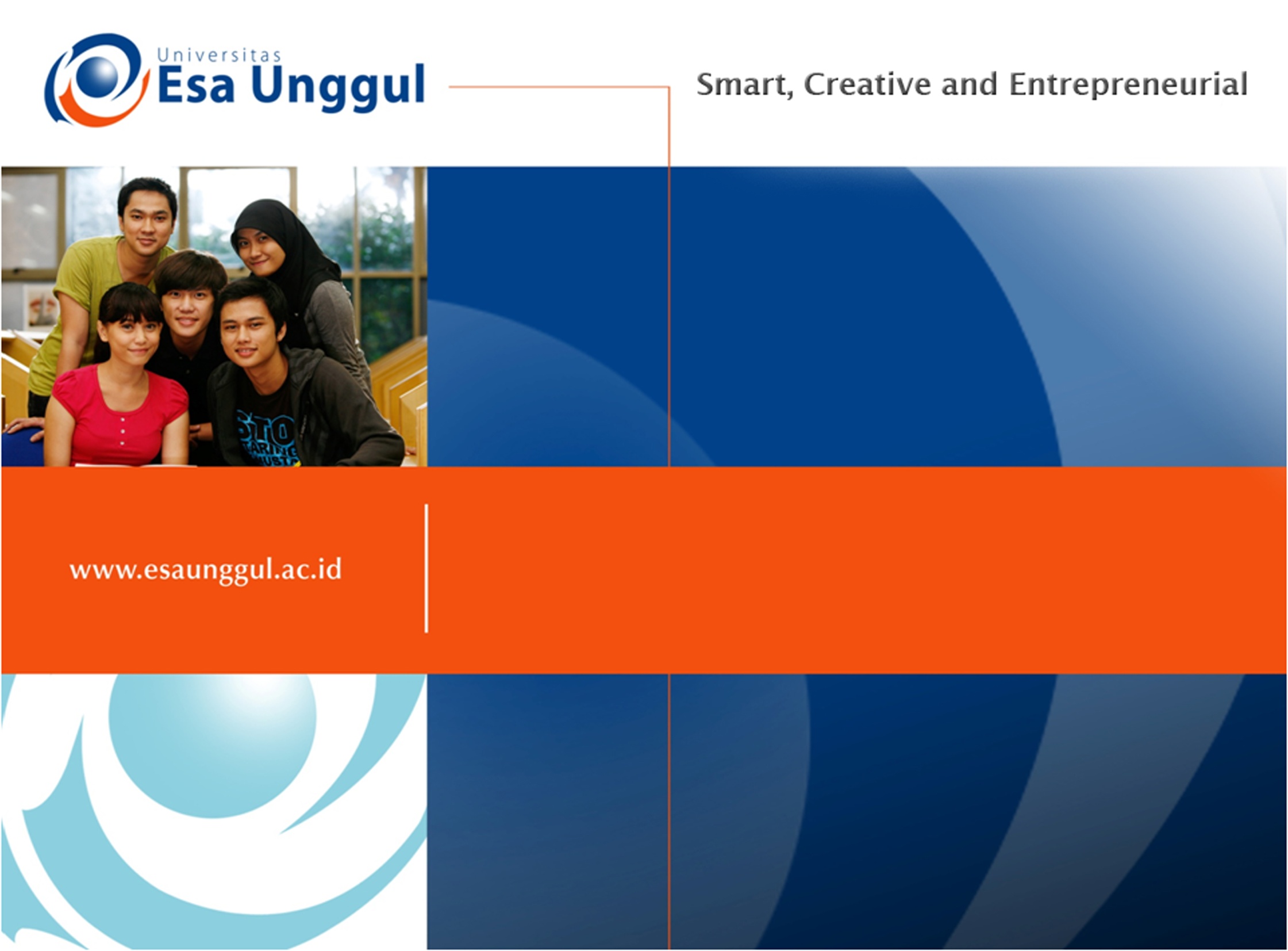 Kuliah 9.Presentasi tentang keguguran
Topik
Presentasi berbagai kasus yang aneh dan tidak normal yang berhubungan dengan gagalnya fertilisasi atau keguguran
Mencari tahu penyebab
Mencari tahu kemungkinan inovasi yang dapat mengatasinya